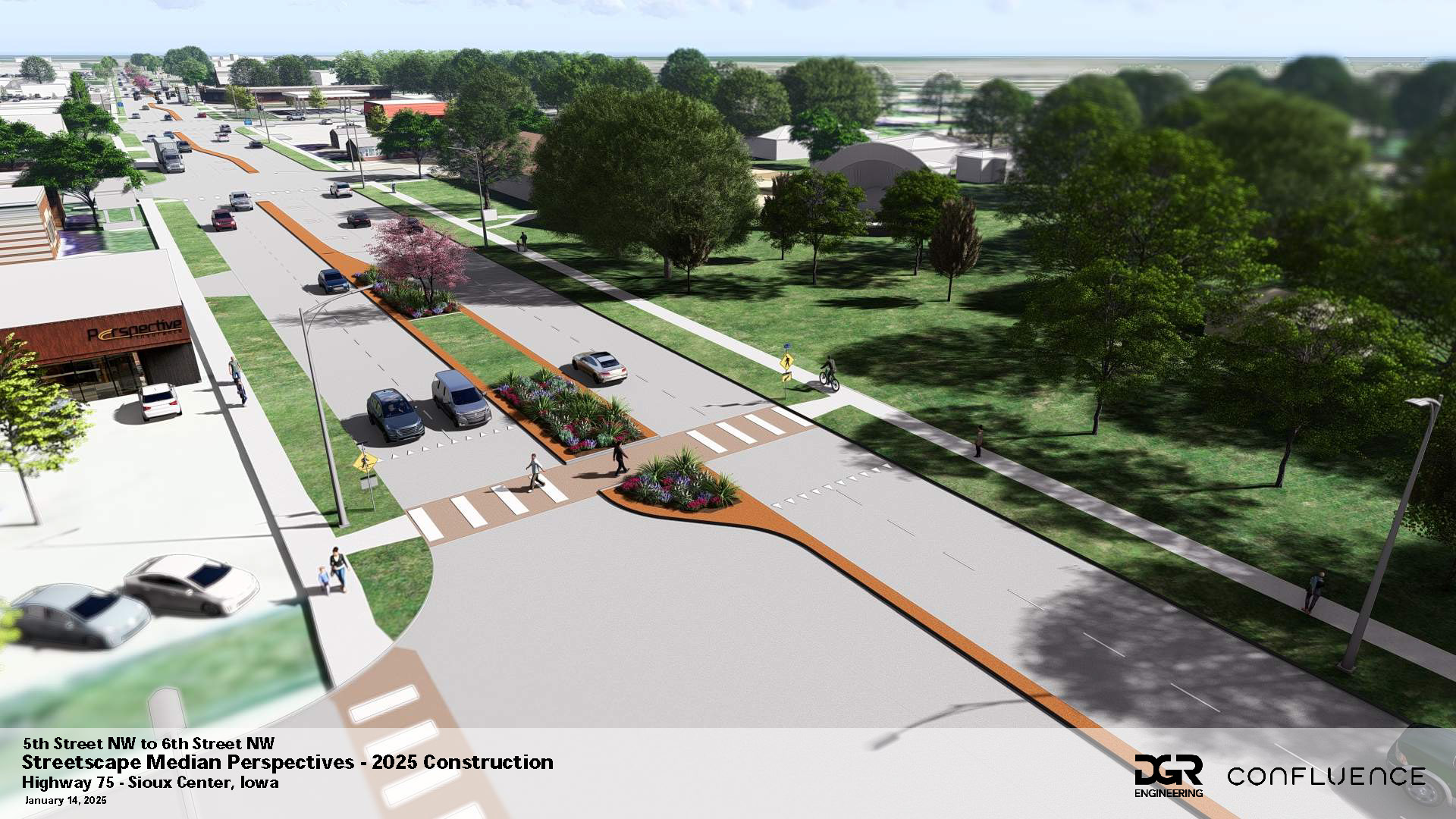 Highway 75
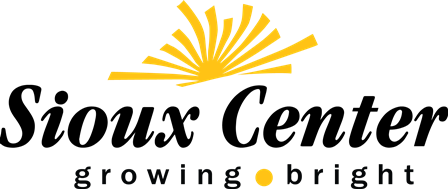 Iowa DOT Commission | April 8, 2025
Centered on SAFETY
Improving the FUNCTION
Showcasing our CHARACTER
Guiding prioritiesfor this project
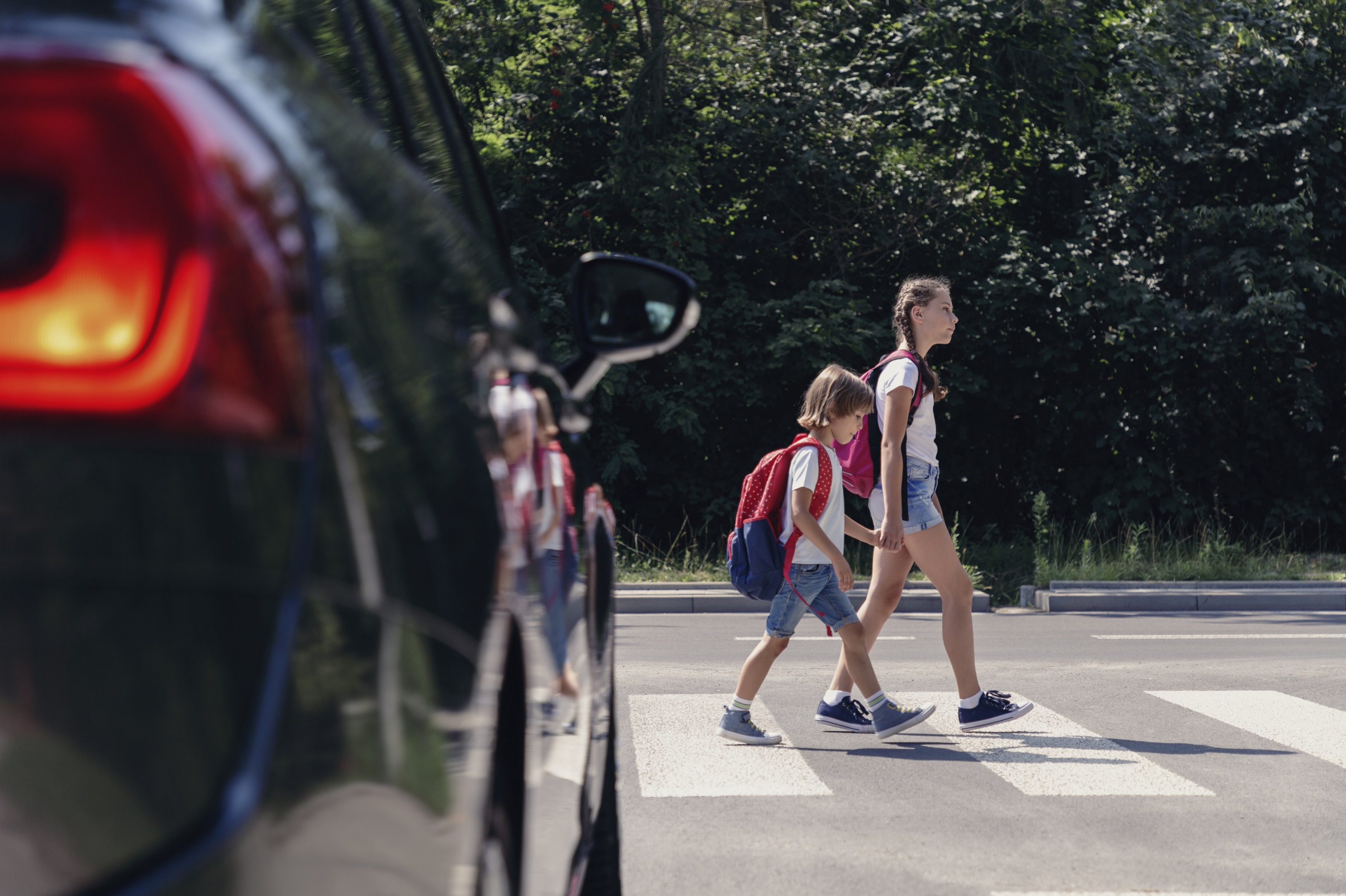 Local growth
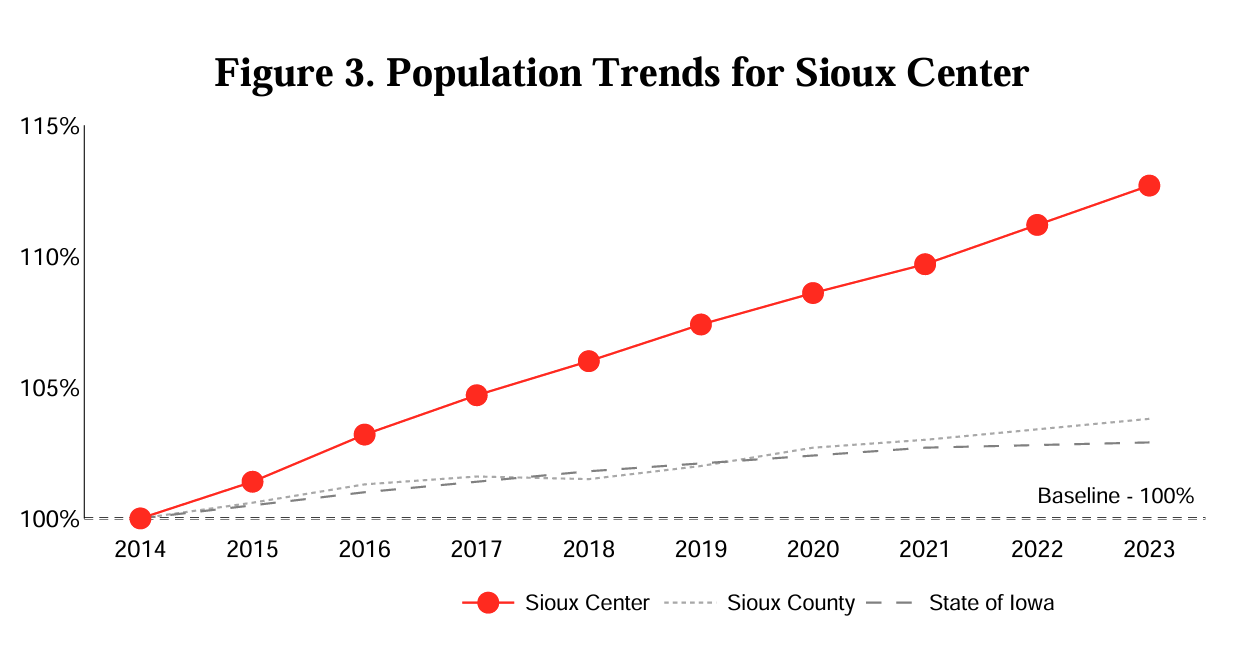 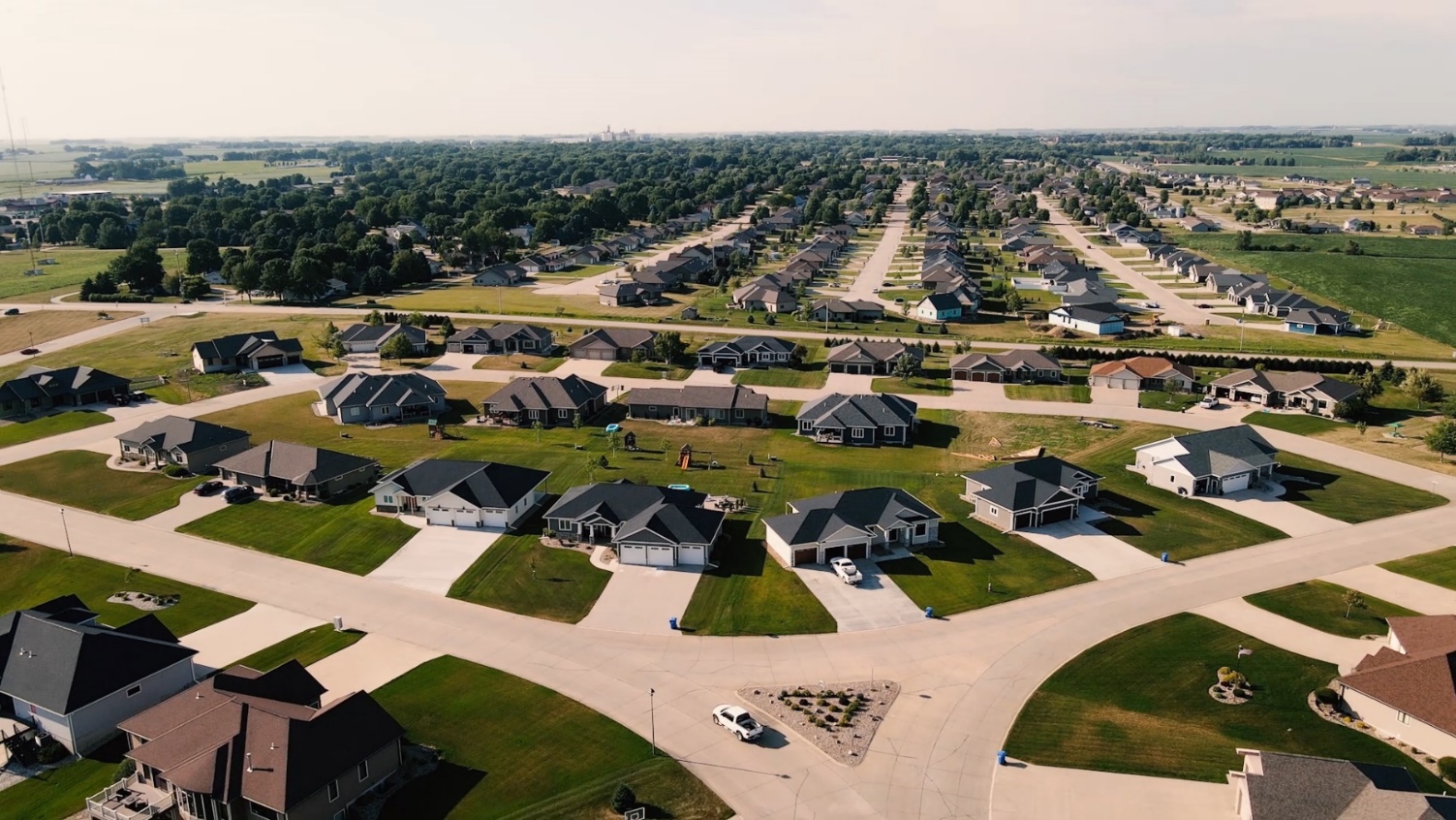 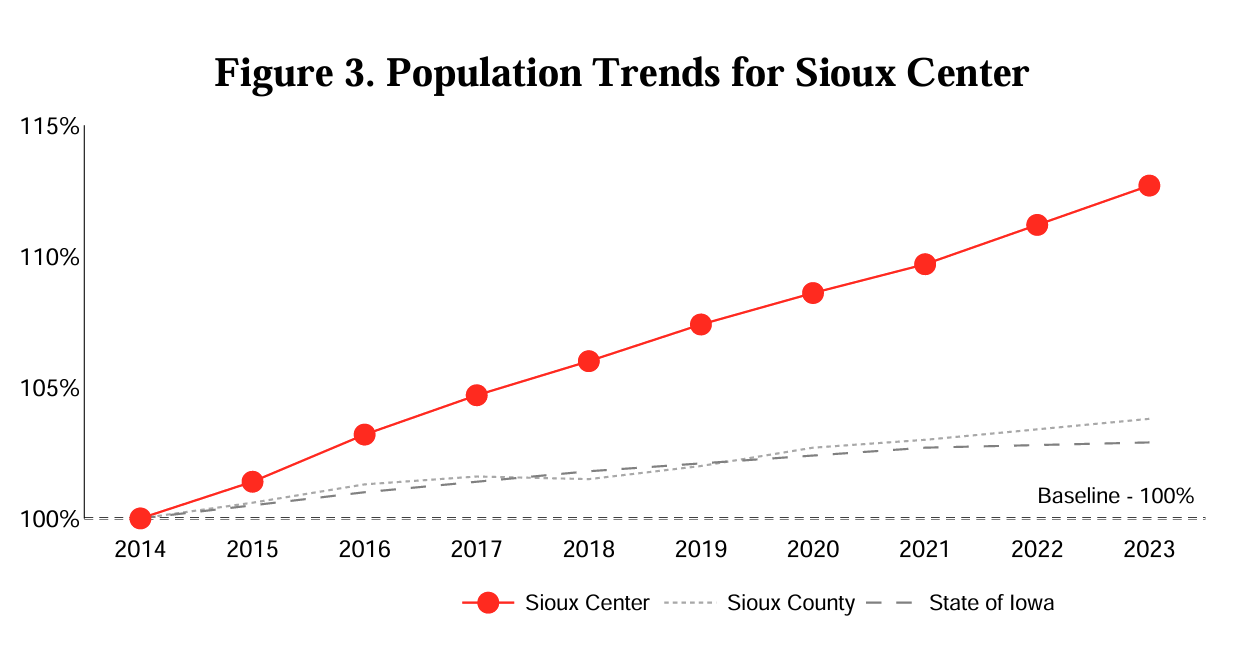 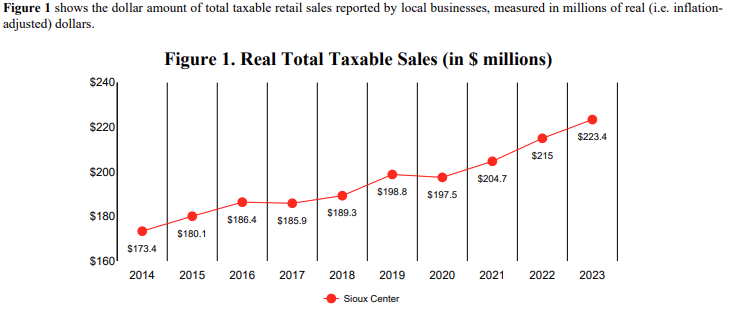 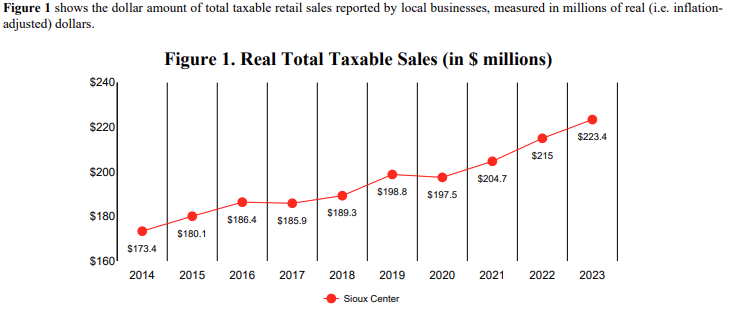 Traffic Growth of Highway 75
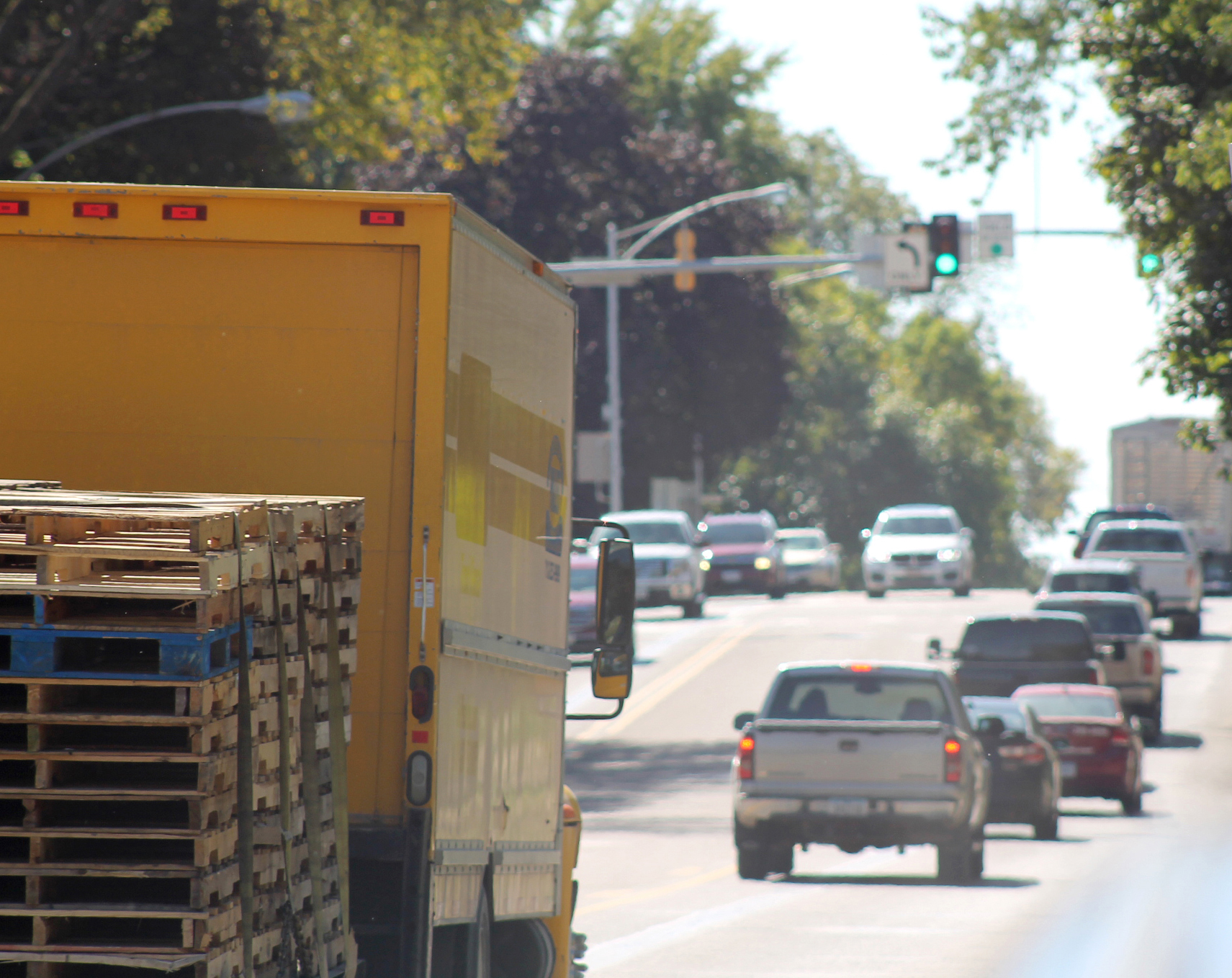 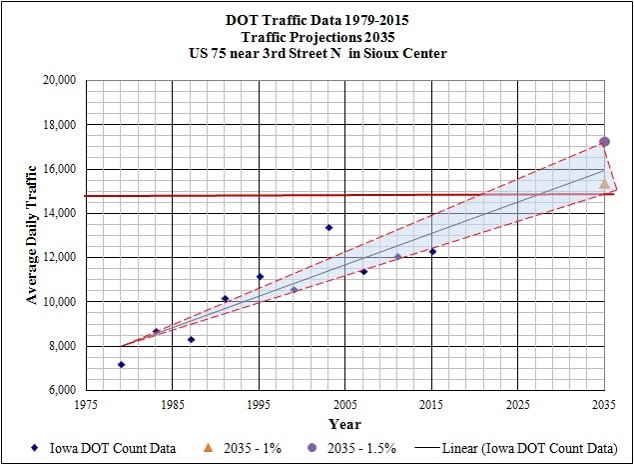 1938
Pavement Condition
1938
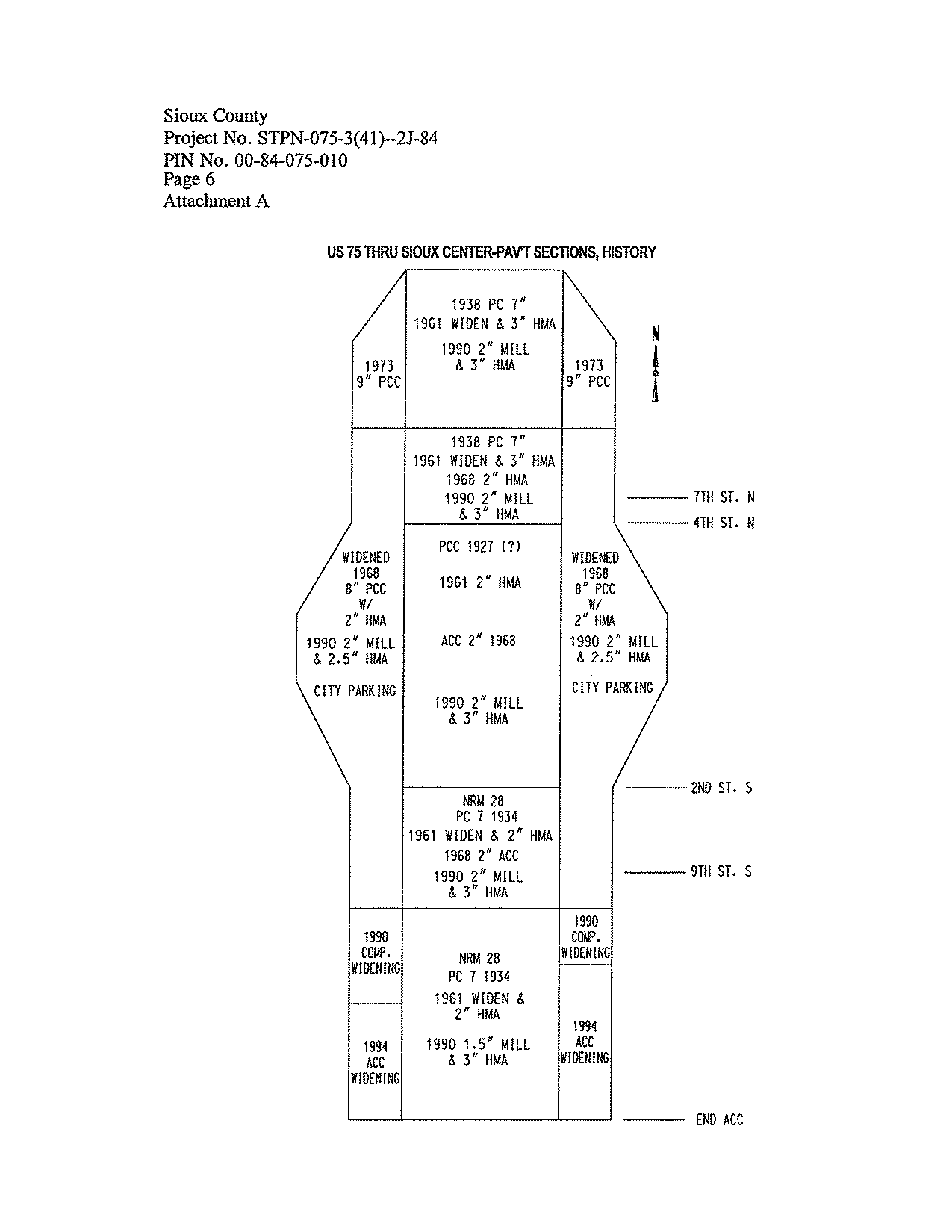 1927
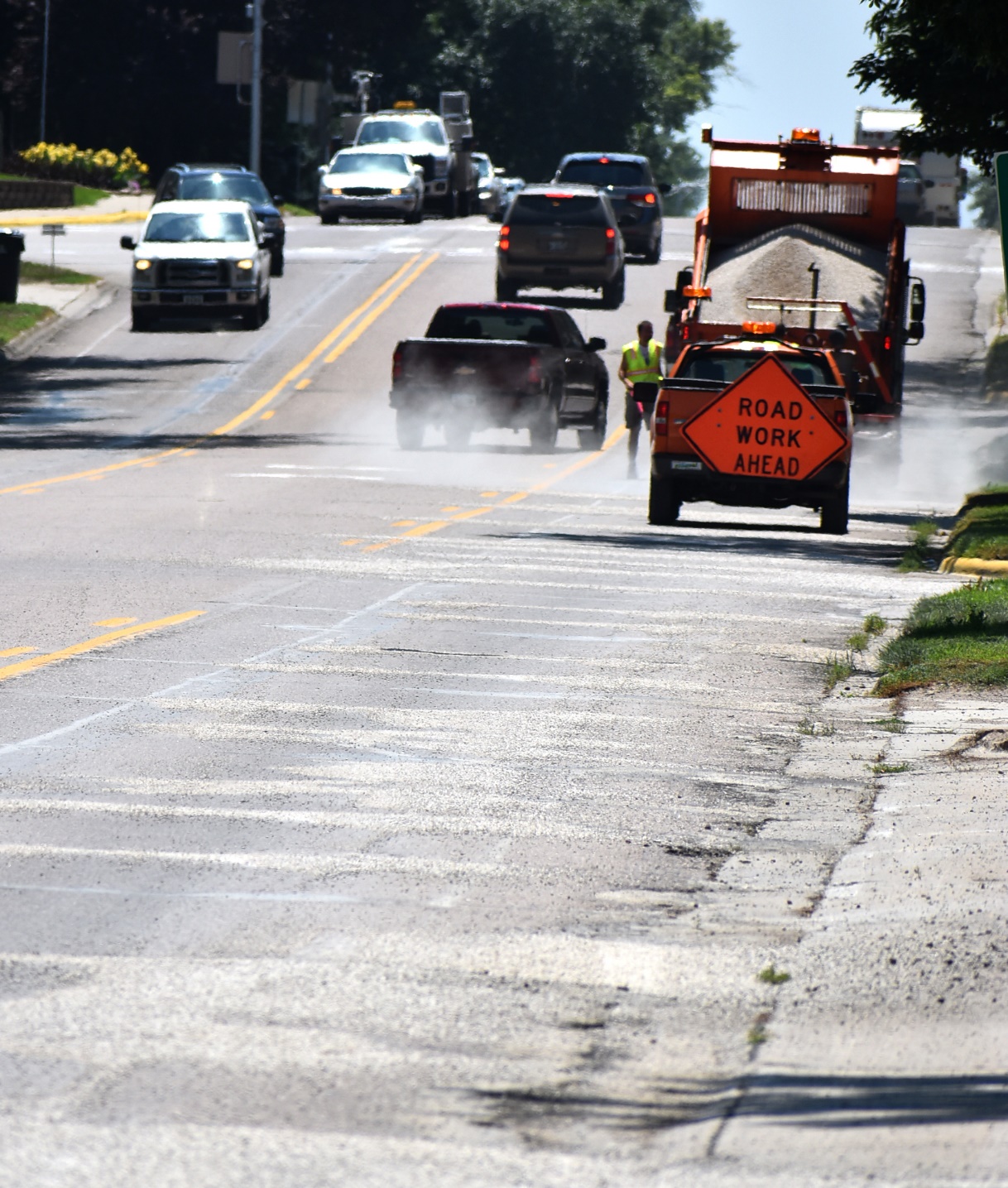 1934
1934
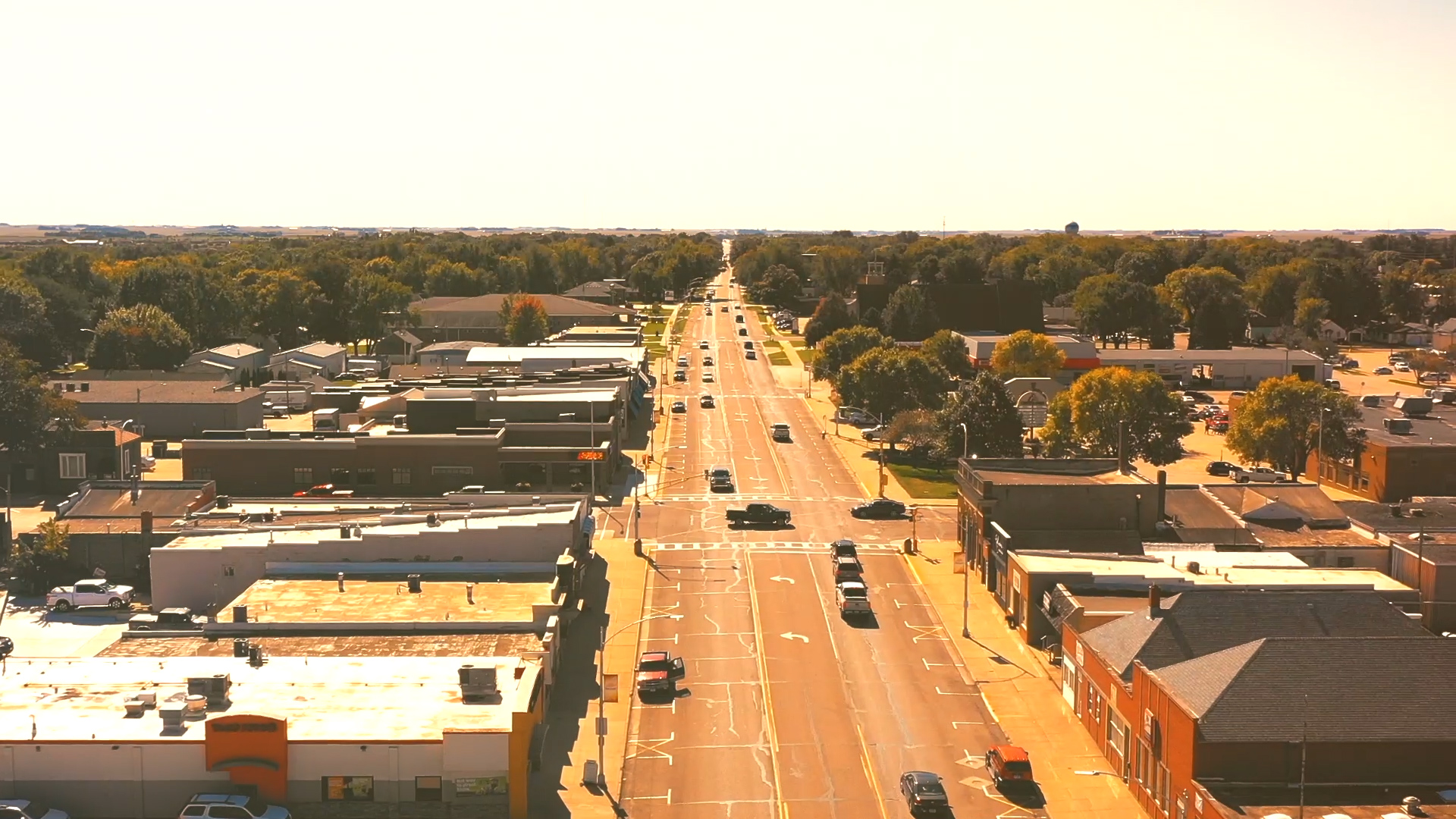 DOT Partnership
Financial partnership
Significant state/federal investment in Sioux Center
Local partnership $18 M
ROW and easement acquisition
119 properties impacted

District 3 Office
Communication
Collaboration in design goals
Highway 75
scope of project
Project includes:
Remove and replace roadway
20th St. South (Pizza Hut intersection)
to 12th St. North (just before McDonalds intersection)
2 ½ Miles
Two-lane travel each direction with medians/turn lane
Utilities, streetlights, traffic signals
Sidewalks along project + streetscape
Construction: 2023-2026 – DOT project in 2027-28
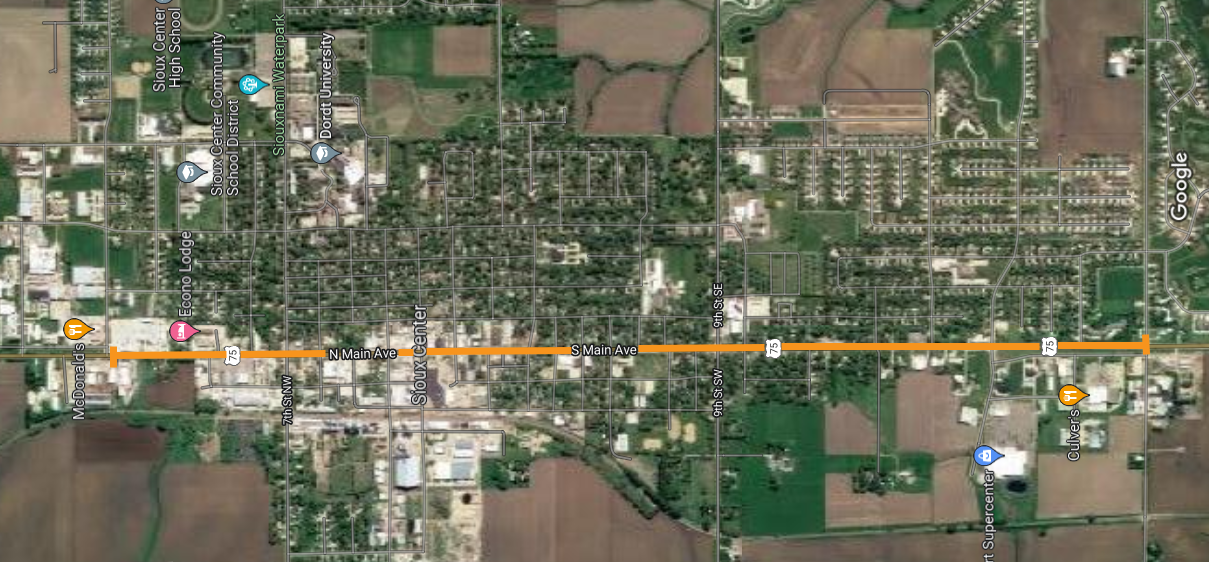 20th-5th St. S – new pavement
Traffic signal at 20th St. S
16th St. S improvements 
Utility improvements
Sidewalks, pedestrian safe havens – complete streets
Landscaped medians – minimal maintenance for safety
2023-24
Construction
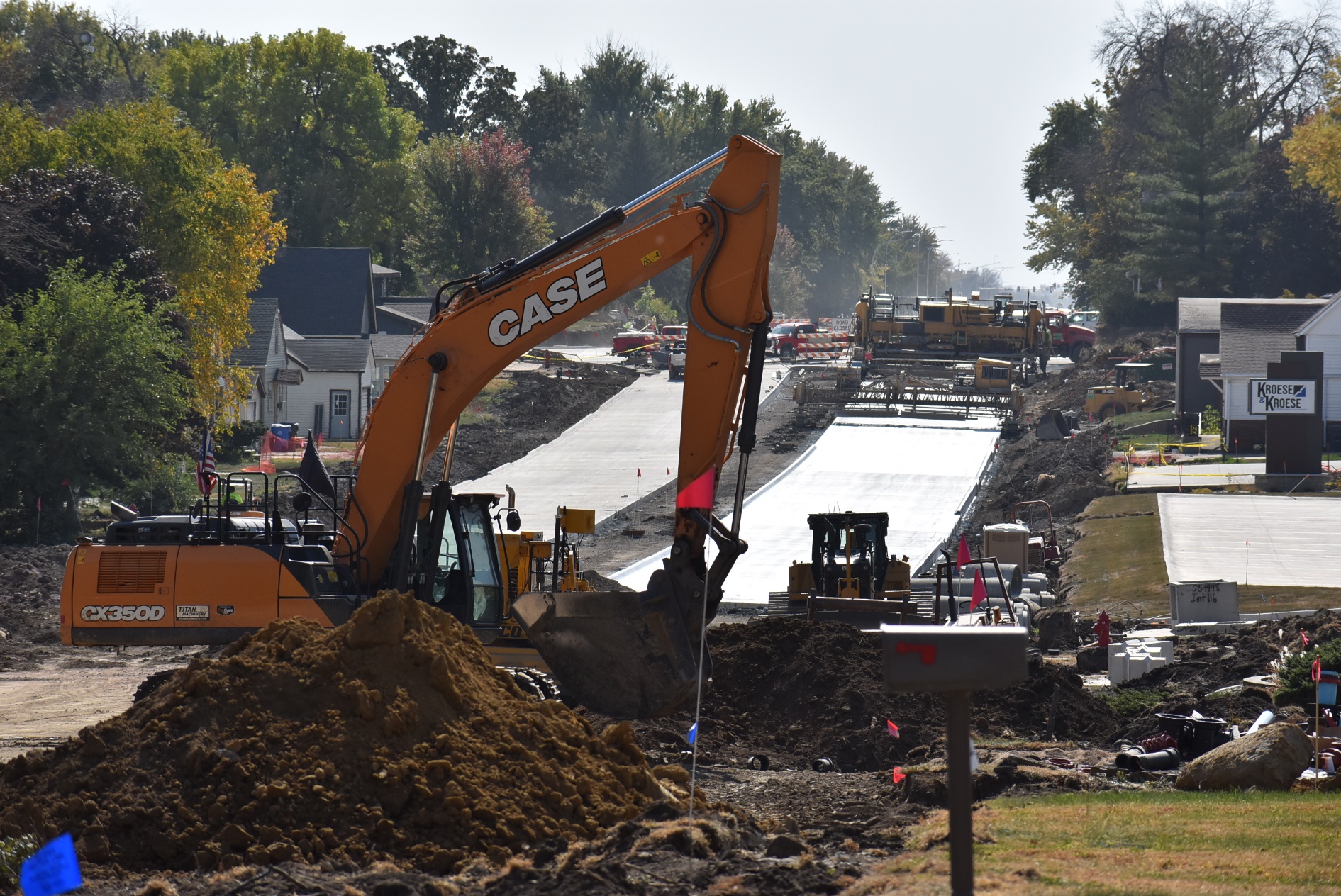 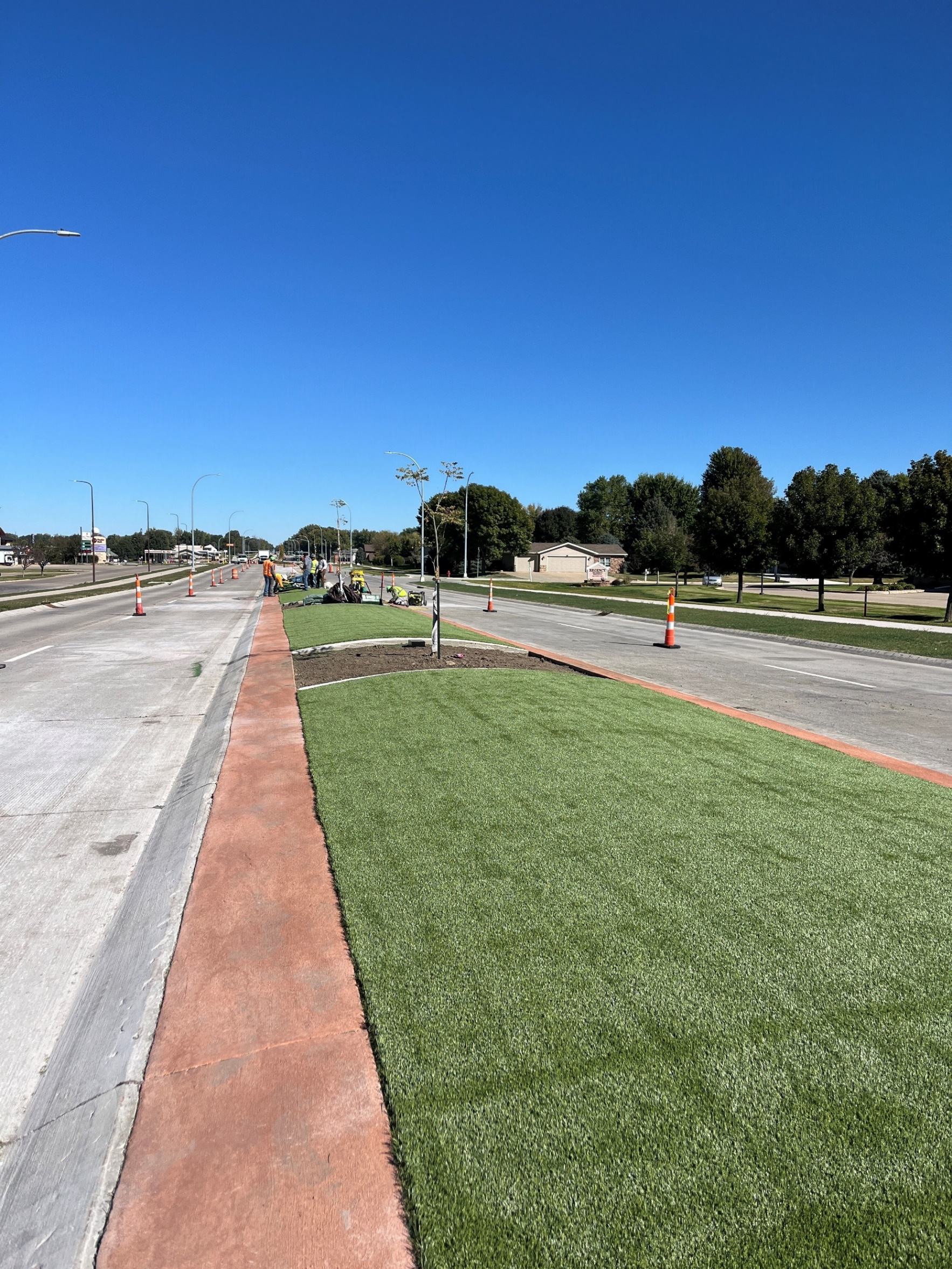 2025 Construction
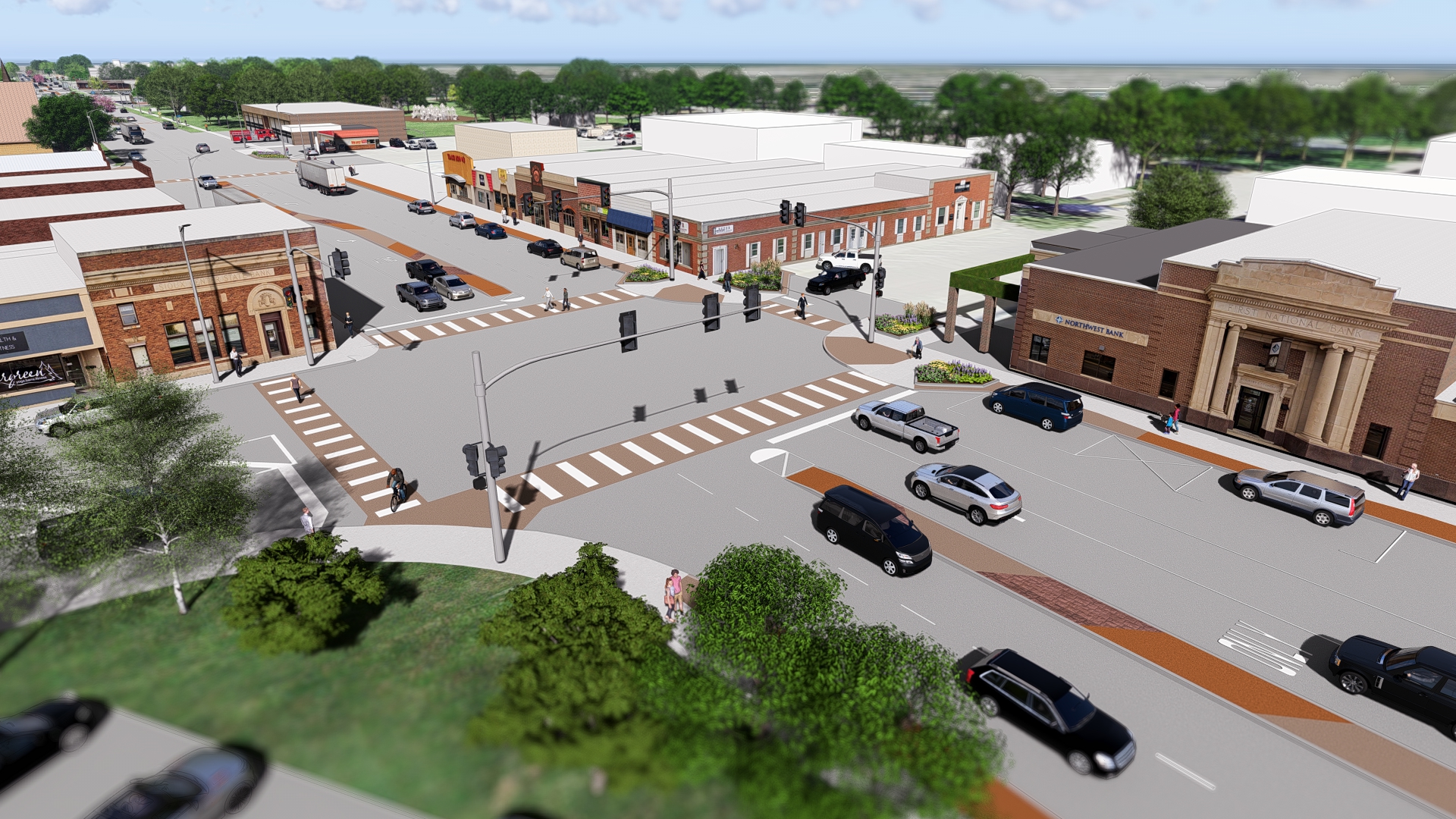 5th St. S to 4th St. N
Downtown Sioux Center
Utility updates
Parallel water mains
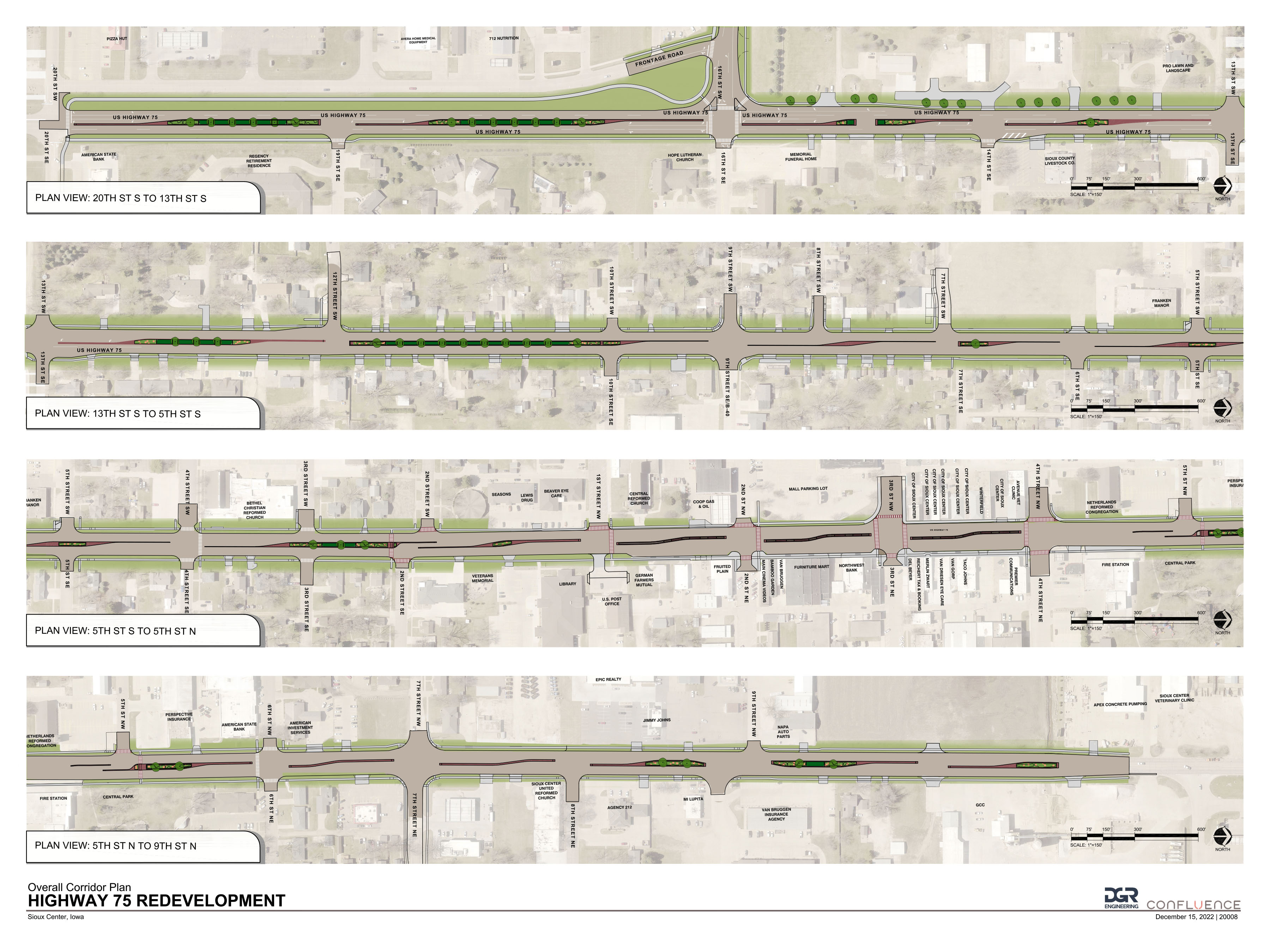 2026 Construction
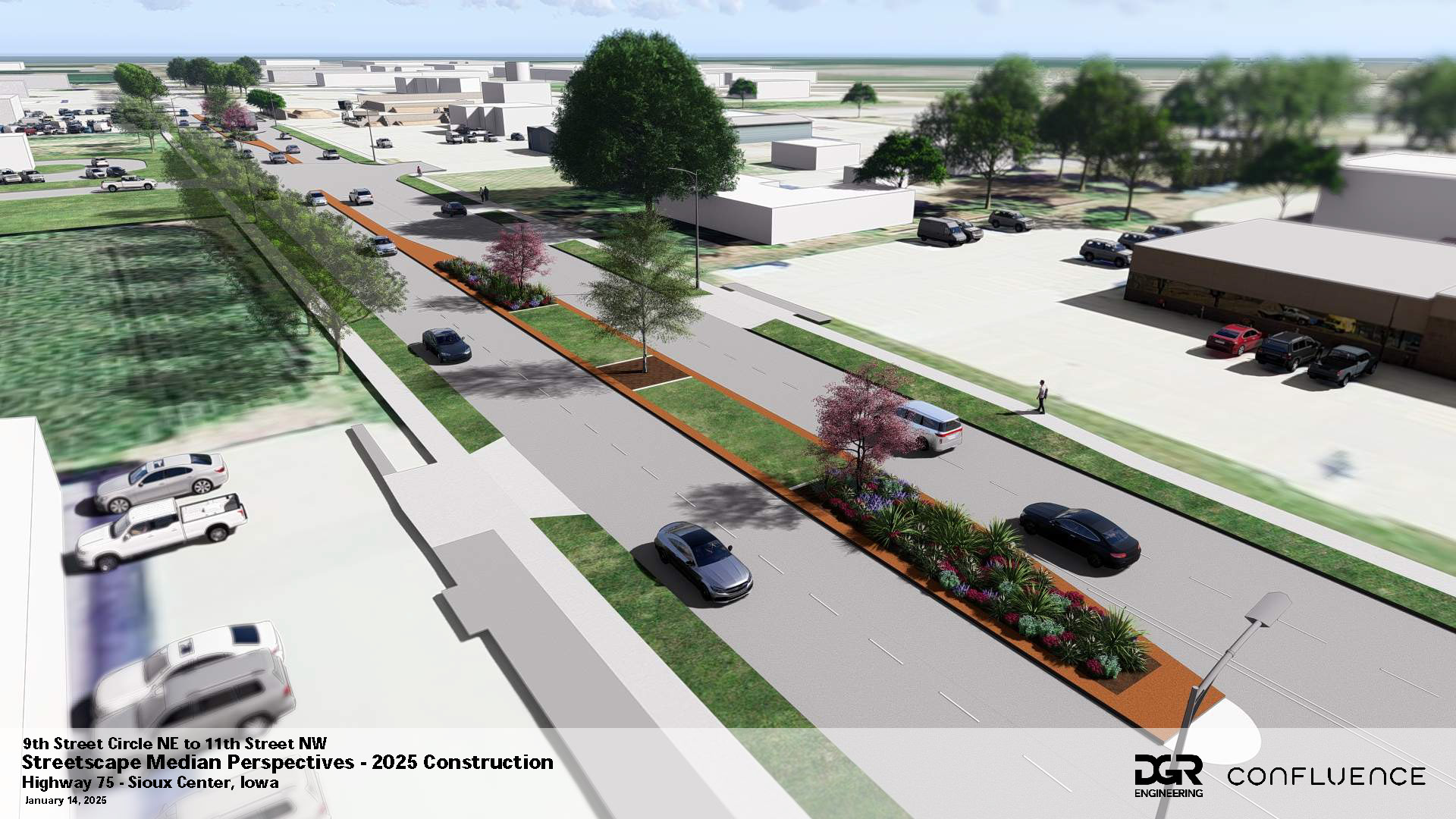 4th St. N to 12th St. N
Completion of city-led project
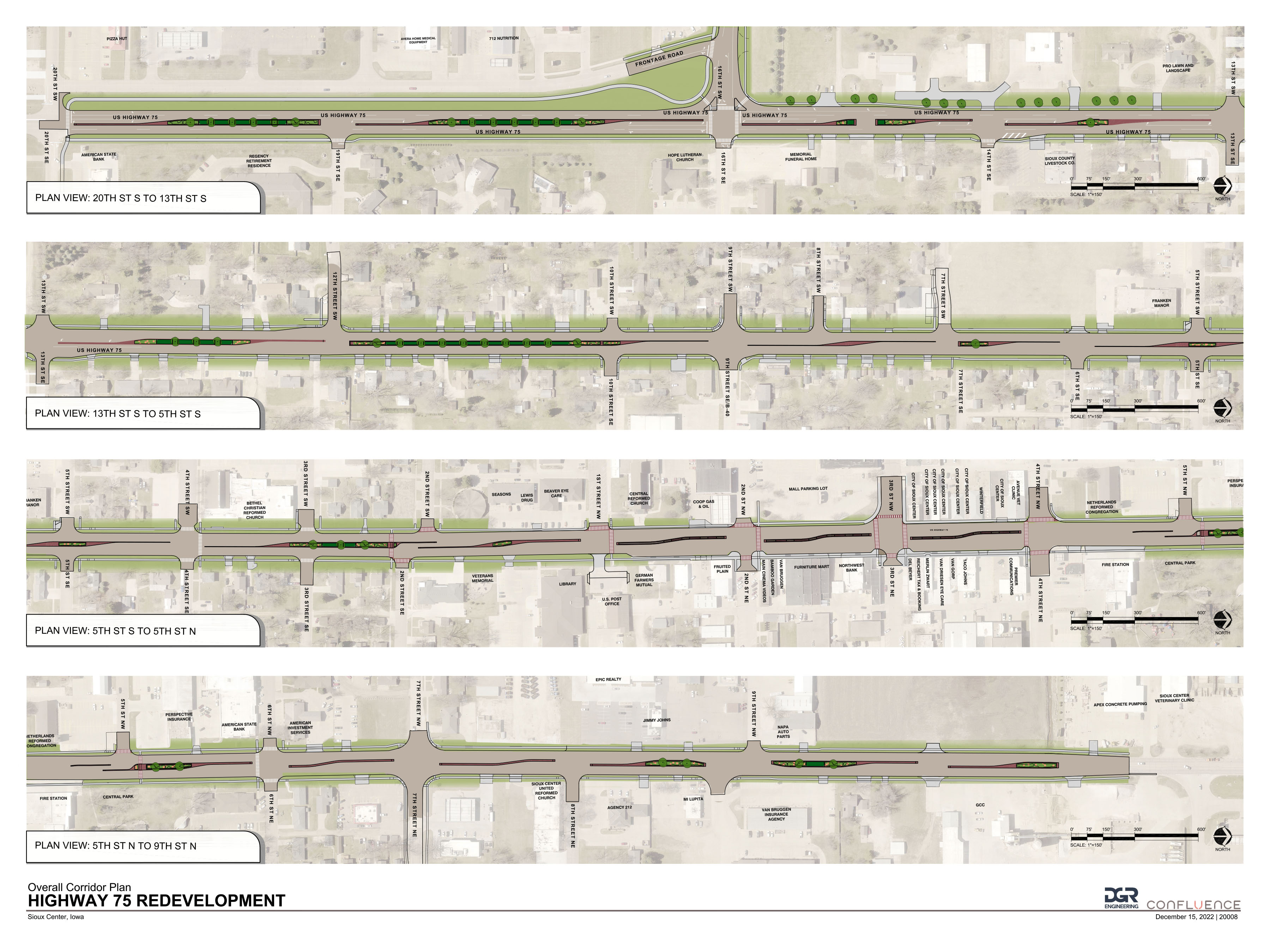 Project communication
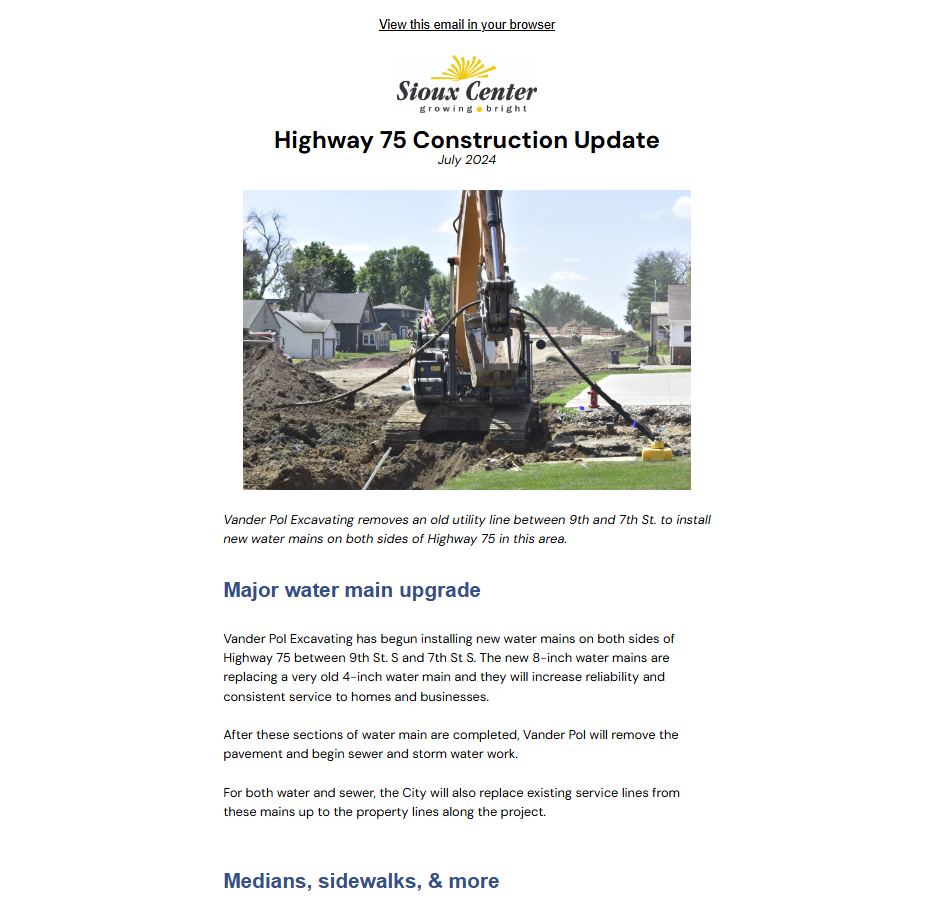 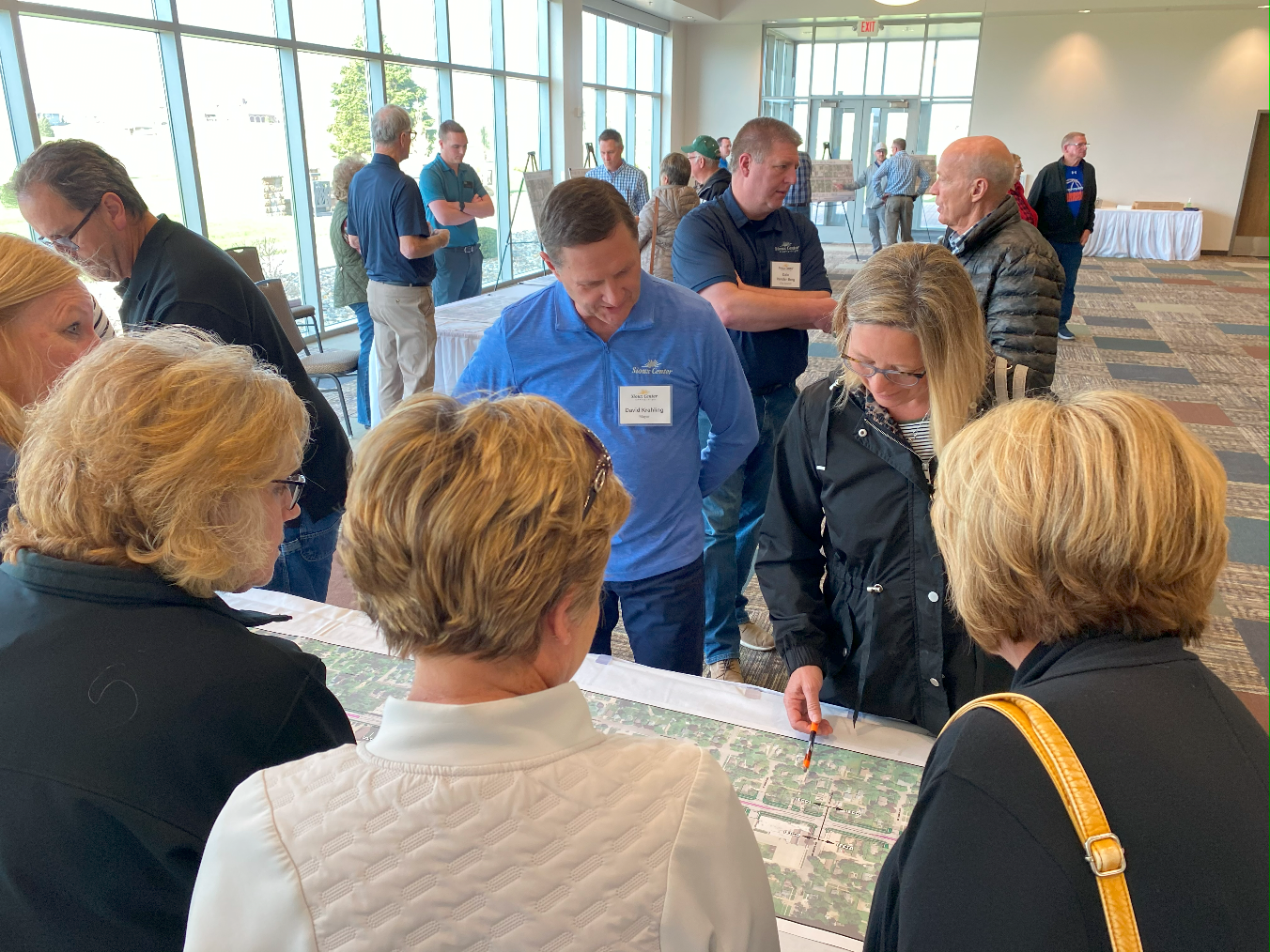 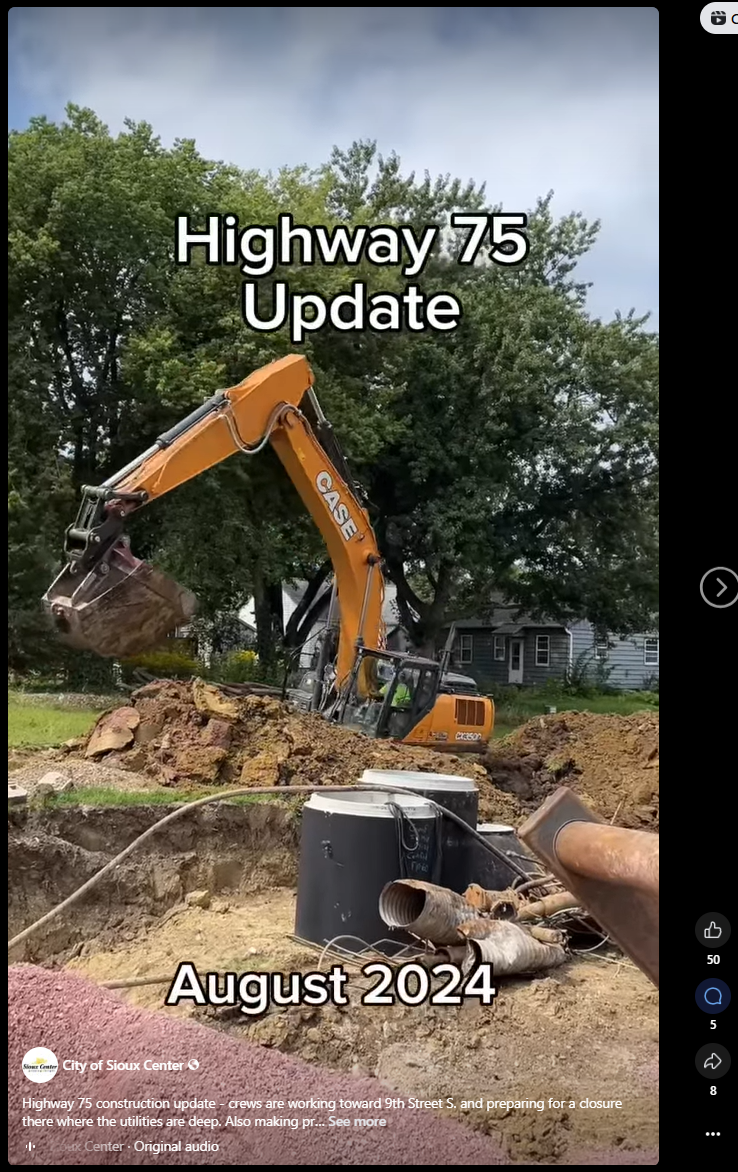 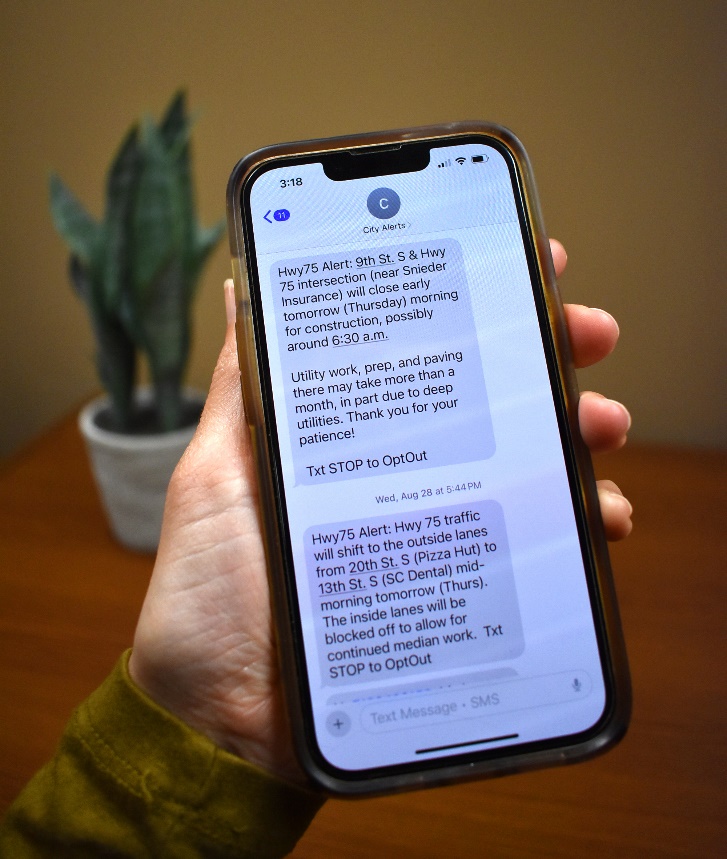 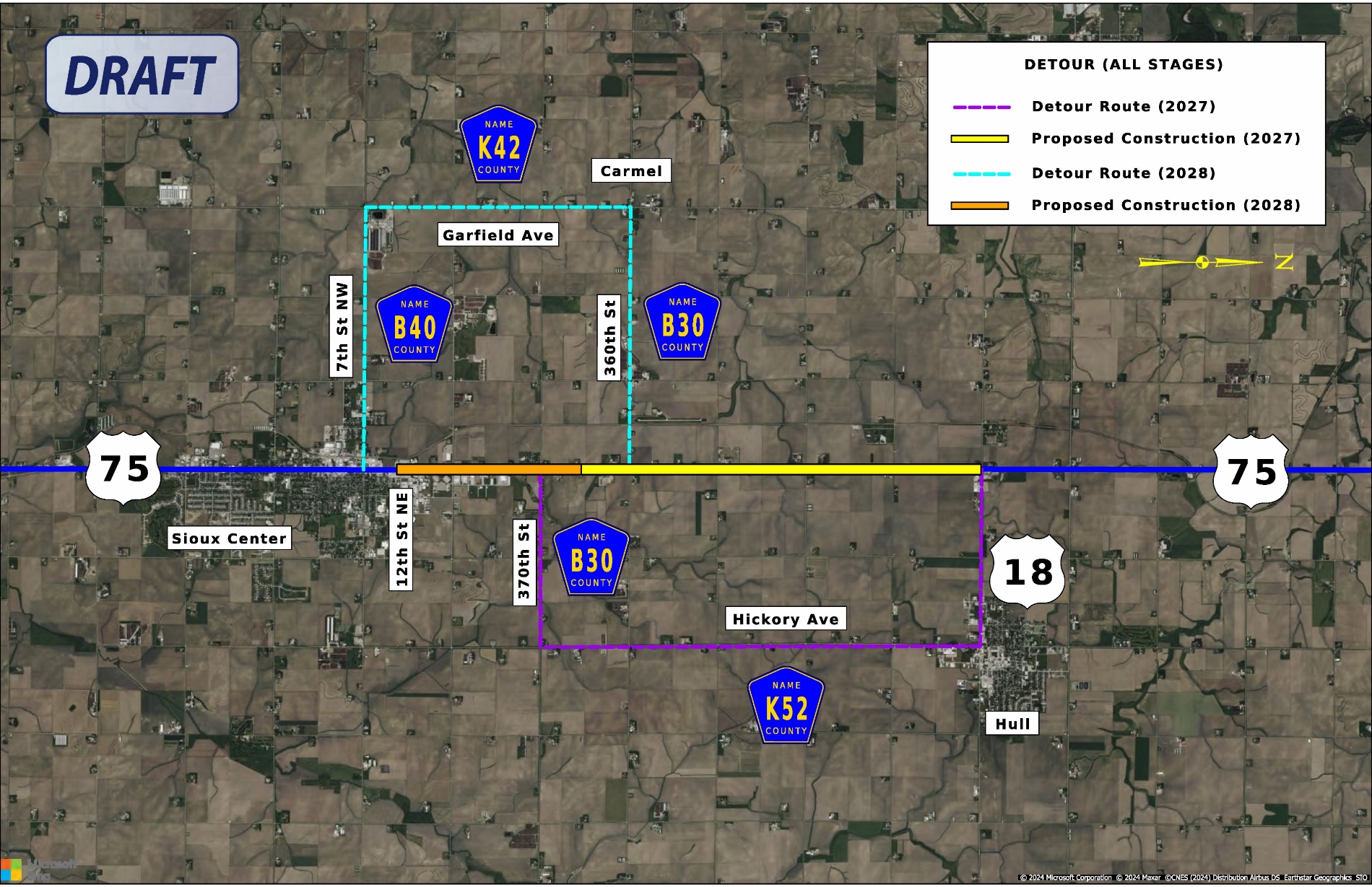 2027-28
DOT Project
Highway 75 from Highway 18 to 12th St. N
District staff communication
City partnership 
12th to 20th St. N
Medians
Pedestrian trail
Traffic signal at 20th St. N
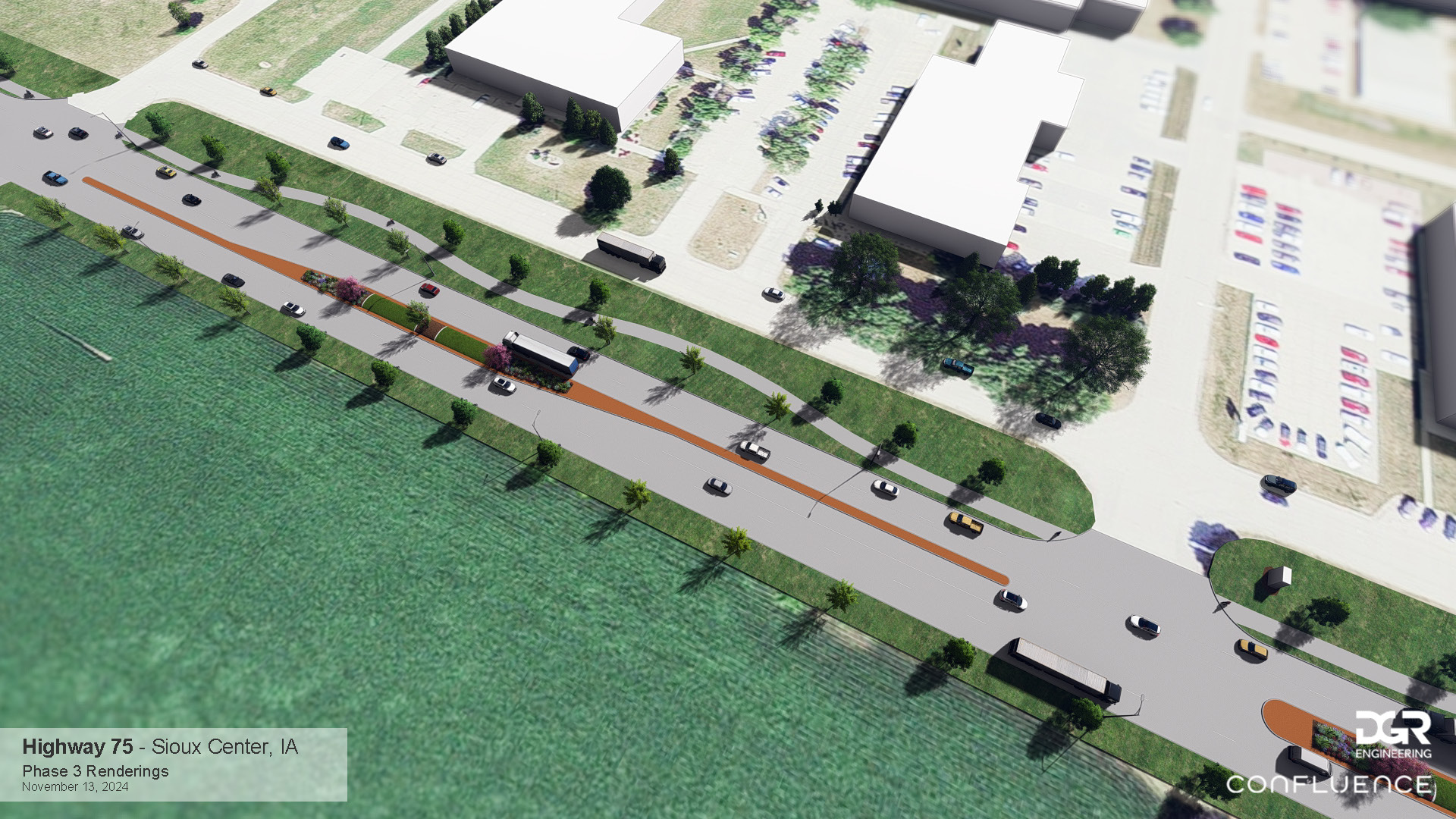 Highway 75: Impact
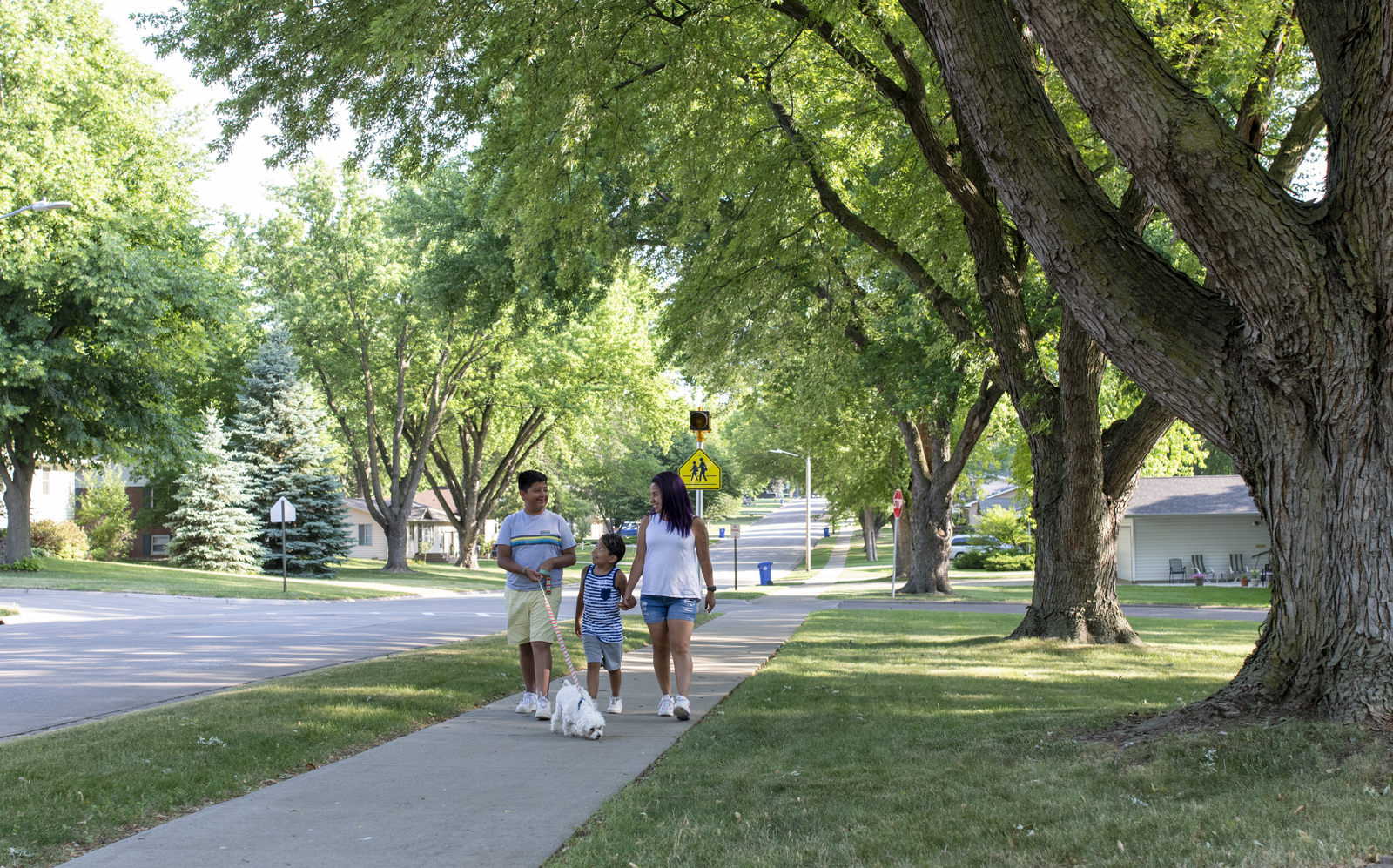 Safety
20th St S Traffic Signal
Sidewalks and pedestrian improvements
Traffic calming medians
Function
Improved traffic flow
Economic impact and anticipated growth
Character
Elements of nature and color welcome travelers to northwest Iowa
Lower maintenance streetscape for safety
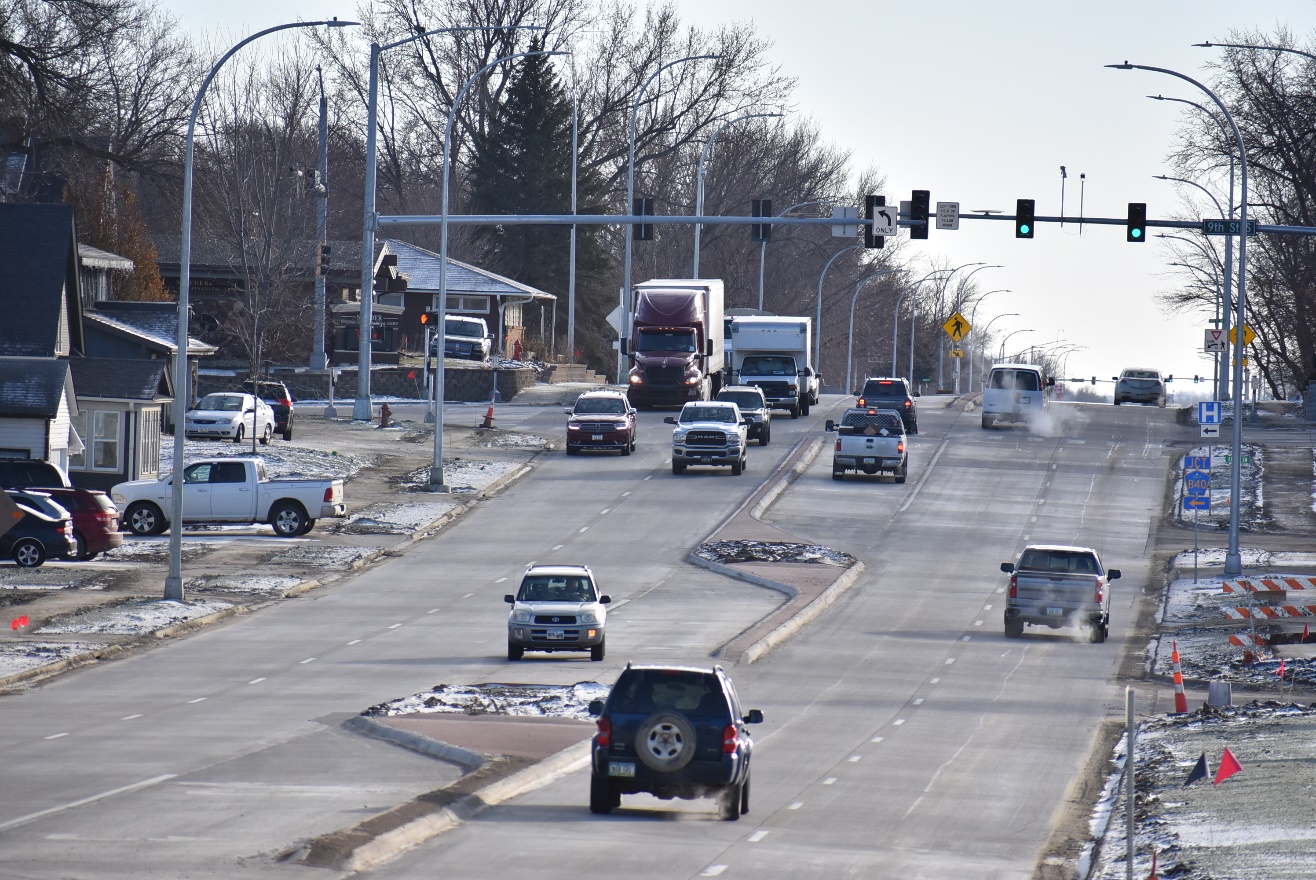 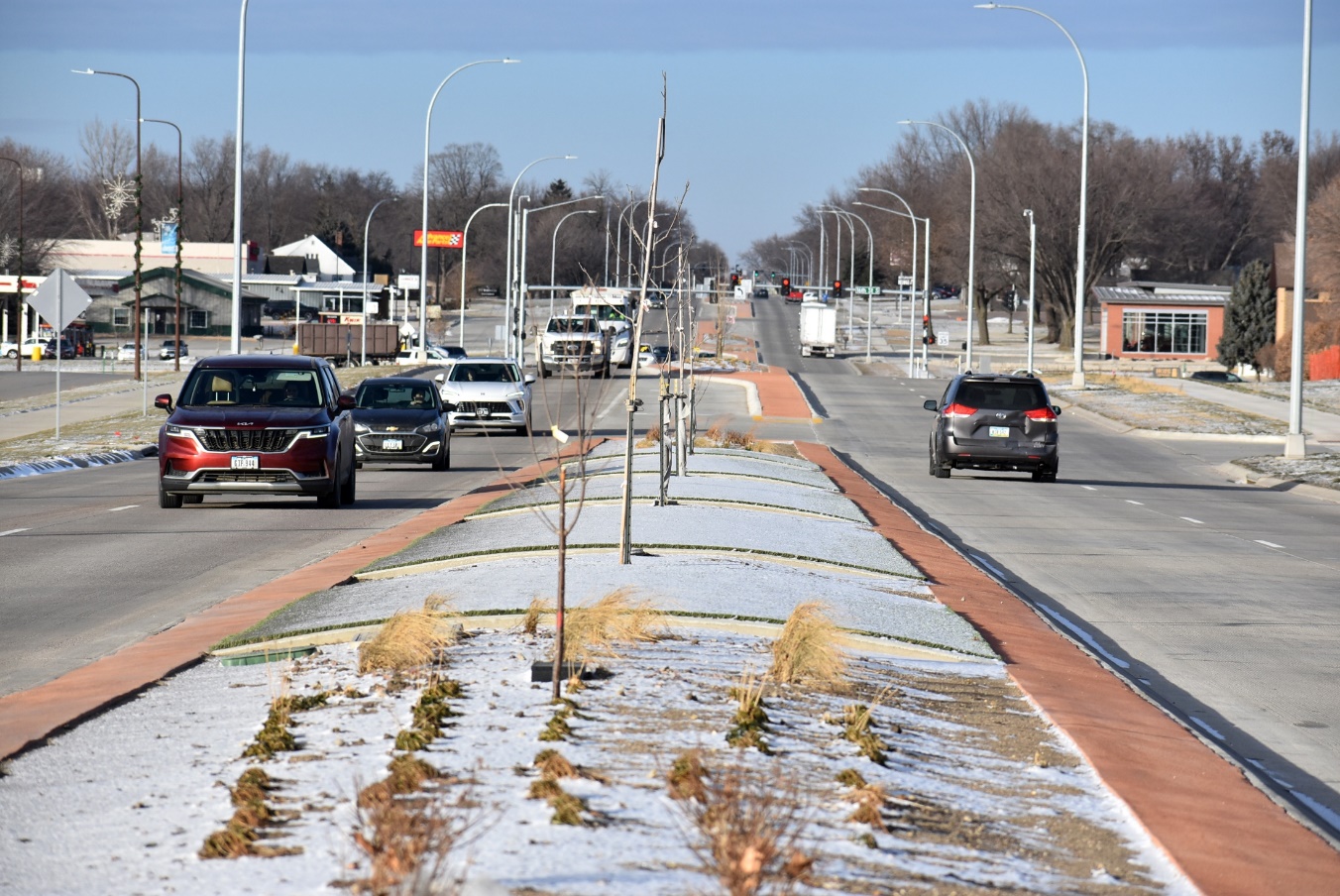 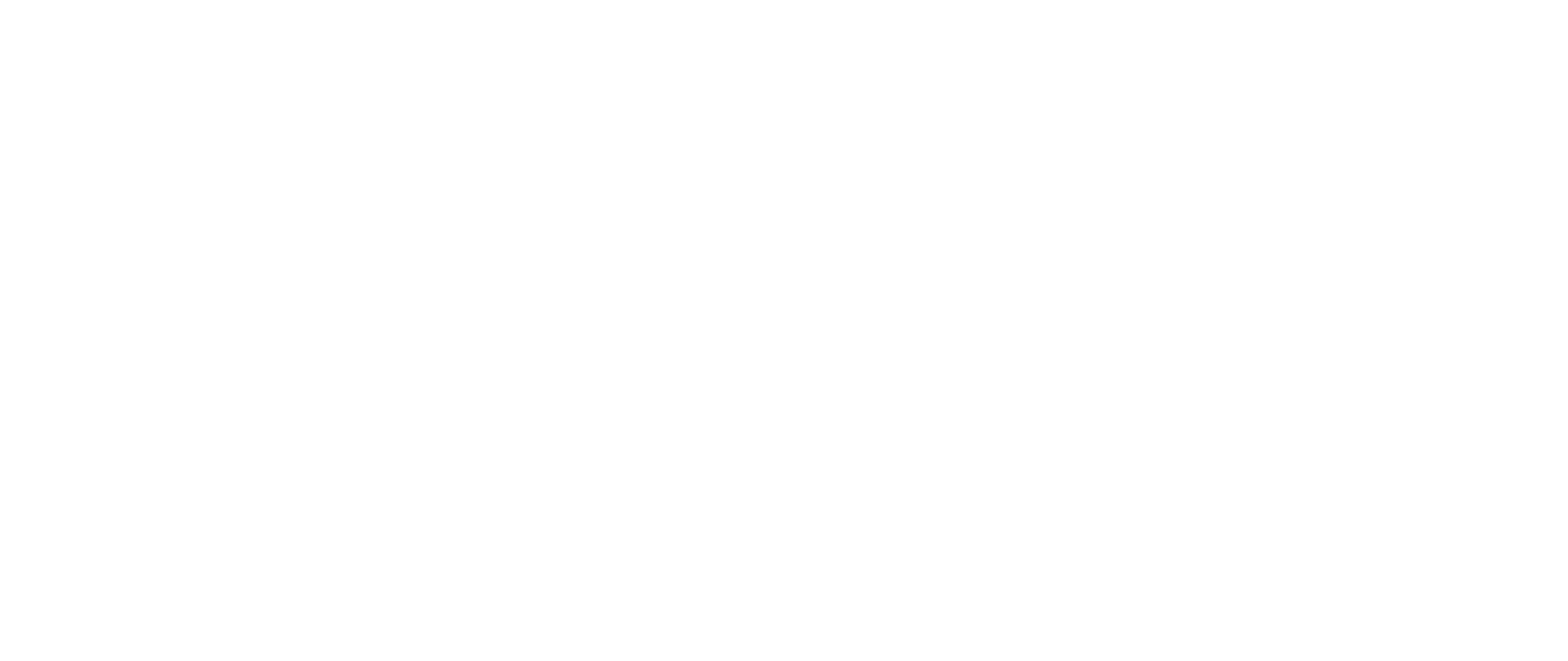